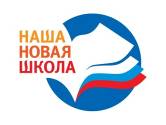 Современное образование.
Новые контексты. Новые решения.
30 августа 2013
г. Лесосибирск
Начальник управления образования
Егорова О.Ю.
Данные о системе образования  г. Лесосибирска
Логика доклада
Задачи 2012
Разработать систему мер, направленных на повышение результативности и качества общего образования;
 Продолжить работу по обеспечению доступности дошкольного образования;
 Обеспечить  необходимую поддержку взаимодействия образовательных учреждений в выстраивании модели реализации программ внеурочной деятельности в рамках реализации ФГОС;
 Продолжить  исполнение мероприятий, направленных на внедрение подсистем электронного правительства: активизировать работу по предоставлению муниципальных услуг в электронном виде, упорядочивать работу с государственными и собственными сайтами);
 Осуществлять реализацию целевых ведомственных программ по приоритетным направлениям развития отрасли;
 Развивать межведомственное взаимодействие в целях совершенствования системы воспитательной работы.
Значимые успехи 
и достижения ДОУ
Значимые успехи 
и достижения общего и дополнитель ного образования
Проблемы
Новые контексты
Проблемы
Новые решения
План ликвидации очередности в ДОУ
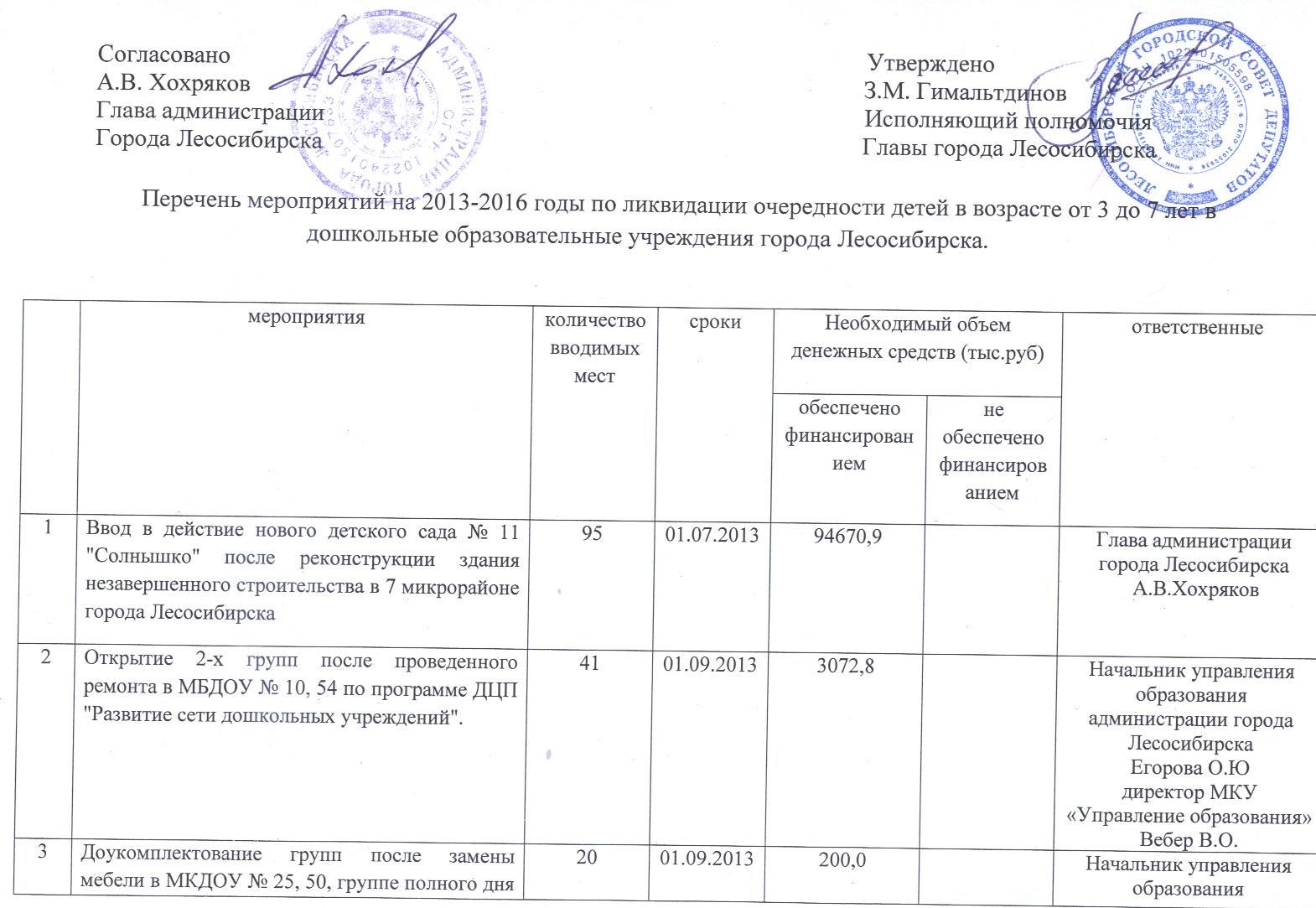 Диагностика готовности к обучению в школе
Видовое разнообразие муниципальных ДОУ
Результаты ККР за 2 года в сравнении с краевым показателем
Результаты ГИА-9 за 2 года
%
Динамика среднего балла по ЕГЭ за 3 года
Рейтинг ОУ по результатам ЕГЭ (по обязательным предметам)
Русский язык				Математика
Муниципальный аудит / консалтинг
Критерии соответствия требованиям ФГОС






Формы аудита / консалтинга
Самоанализ ОУ – до 01.10.2013 г.
Выездные экспертные сессии (супервизия) – в течение ноября 2013 г.
Рассылка муниципальных сводных показателей в ОУ КПМО пол ФГОС.
Нормативно-правовое обеспечение
Кадровое обеспечение
Научно-методическое обеспечение
Информа ционное обеспечение
Материально-техническое обеспечение
Финансовое обеспечение
Работа с одаренными детьми
Научно практическая конференция:
Всероссийская олимпиада школьников:
Муниципальные услуги
- по зачислению в муниципальные общеобразовательные учреждения, расположенные на территории муниципального образования город Лесосибирск;
- по предоставлению информации об организации общедоступного и бесплатного дошкольного, начального общего, основного общего, среднего (полного) общего образования, а также дополнительного образования в образовательных учреждениях;
- по приему заявлений, постановке на учет и зачислению детей в муниципальные образовательные учреждения, реализующие основную образовательную программу дошкольного образования (детские сады);
- по предоставлению информации об образовательных программах и учебных планах, рабочих программах учебных курсов, предметов, дисциплин (модулей), годовых календарных учебных графиках;
- по предоставлению информации о текущей успеваемости обучающегося, ведению электронного дневника и электронного журнала успеваемости.
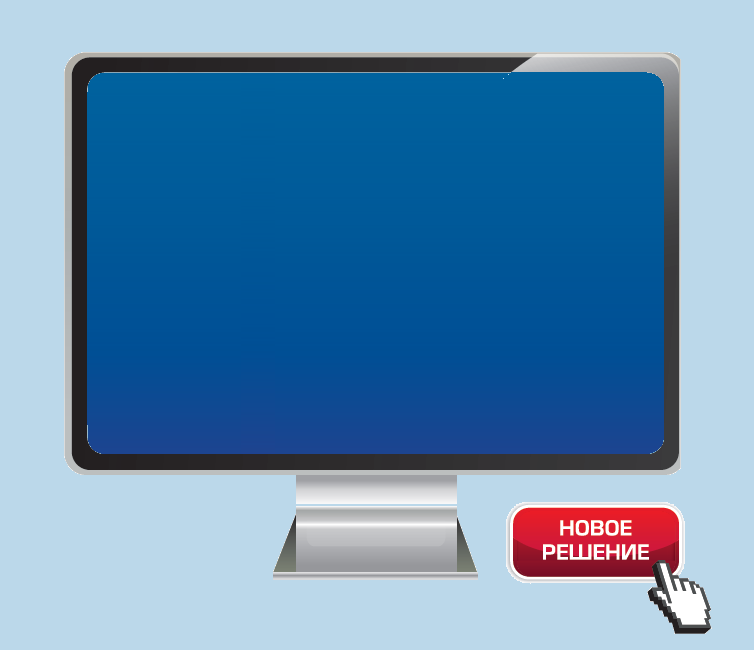 Правильно принимать управленческие и организационные решения вам поможет инструмент, разработанный МЦФЭР
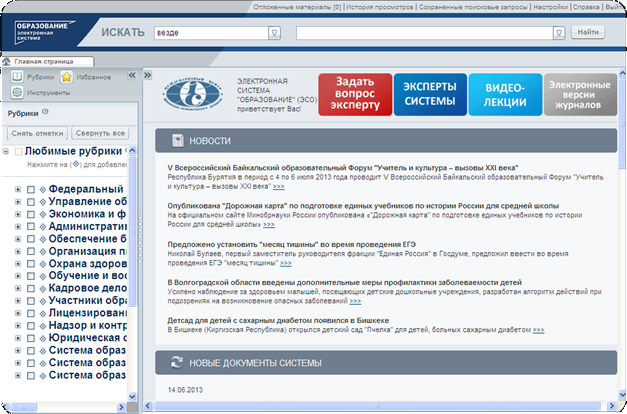 Экспертно-правовая 
ЭЛЕКТРОННАЯ СИСТЕМА
«ОБРАЗОВАНИЕ»
Разработано Информационным центром «МЦФЭР Ресурсы образования»
Подготовка к новому учебному году
Спортивные достижения
Кадры
Всего работников в ОУ – 822
 Педагогических работников – 503
 Молодых специалистов – 58
01.01.2011
01.01.2012
01.01.2013
01.07.2013
Службы, ведомства, учреждения …
Межведомственное взаимодействие
Координационные советы
Традиционные формы массовой  работы
Поле совместных проектов
 ГРС
 семейный форум
 круглогодичный марафон для несовершеннолетних СОП
 ювенальная служба; 
….
Традиционные формы индивидуальной работы
Аналитика 
(отчеты, анкетирование)
Социальные эффекты
Индивидуальные результаты
Проблематика
Занятость в дополнительном образовании
Новые контексты
Дошкольное образование:

Дошкольное образование вводится как  самостоятельный уровень общего образования.
Введение ФГОС.
Система финансирования дошкольного образования будет осуществляться  с двух уровней (региона и  муниципалитета)  с 01.01.2014.

Дополнительное образование и воспитание:

Устанавливается новый порядок организации и осуществления образовательной деятельности по дополнительным образовательным программам.
Совет по дополнительному образованию на федеральном уровне.
Форумы по вопросам дополнительного образования и воспитания детей во всех федеральных округах.
Новые контексты
Общее образование:

Уровни образования.
Организации разрабатывают образовательные программы в соответствии с ФГОС и с учетом примерных основных  образовательных программ.
Формы обучения: очная, очно-заочная, заочная.
Применение электронного обучения и ДТО.
Сетевая форма реализации  образовательных программ (ч. 3 ст. 15)
Нормативы, нормативные затраты на оказание государственной или муниципальной услуги определяются в расчете на одного обучающегося: по каждому уровню образования в соответствии с ФГОС, по каждому виду и направленности (профилю) образовательных программ, с учетом форм обучения, ФГТ (при их наличии).
Уравниваются в правах государственные и негосударственные учреждения.
Расширены требования к размещению информации на  сайте образовательной организации.
Приведение уставов в соответствие с Федеральным законом № 273-ФЗ до 01.01.2016
Создание целостной системы оценки качества образования в начальной школе.
Апробация профессионального стандарта учителя.
Новые контексты
Документы:

 Федеральный закон от 29 декабря 2012 г. № 273-ФЗ «Об образовании в Российской Федерации»;
 Постановление Правительства Российской Федерации от 10 июля 2013 г. № 582 «ОБ УТВЕРЖДЕНИИ ПРАВИЛ РАЗМЕЩЕНИЯ НА ОФИЦИАЛЬНОМ САЙТЕ ОБРАЗОВАТЕЛЬНОЙ ОРГАНИЗАЦИИ В ИНФОРМАЦИОННО-ТЕЛЕКОММУНИКАЦИОННОЙ СЕТИ "ИНТЕРНЕТ" И ОБНОВЛЕНИЯ ИНФОРМАЦИИ ОБ ОБРАЗОВАТЕЛЬНОЙ ОРГАНИЗАЦИИ»
 Проект ФГОС дошкольного образования; введение ФГОС дошкольного образования в дошкольных организациях (письмо Минобрнауки России от 17 июня 2013 г. № 08-736);
 Проект Концепции по развитию математического образования (письмо Минобрнауки России от 17 июня 2013 г. № 08-733);
 Проект Всероссийского физкультурного спортивного комплекса (письмо Минобрнауки России от 17 июня 2013 г. № 09-701);
 Письмо Минобрнауки России от 13.05.2013 N ИР-352/09"О направлении «Программы развития воспитательной компоненты в общеобразовательных учреждениях")
 Приказ Министерства образования и науки Российской Федерации от 14 июня 2013 г. № 462 Зарегистрировано Министерством юстиции Российской Федерации 27 июня 2013 г. Регистрационный № 28908 «ОБ УТВЕРЖДЕНИИ ПОРЯДКА ПРОВЕДЕНИЯ САМООБСЛЕДОВАНИЯ ОБРАЗОВАТЕЛЬНОЙ ОРГАНИЗАЦИЕЙ 
 Письмо Министерства образования и науки Российской Федерации от 7 июня 2013 г. № ИР-535/07 «О КОРРЕКЦИОННОМ И ИНКЛЮЗИВНОМ ОБРАЗОВАНИИ ДЕТЕЙ»
 Постановление Правительства Российской Федерации от 05 августа 2013 г. № 662
 ОБ ОСУЩЕСТВЛЕНИИ МОНИТОРИНГА СИСТЕМЫ ОБРАЗОВАНИЯ
Задачи на 2013-2014 год
Привести нормативную базу в соответствие с Федеральным законом от 29.12.2012 г. №273-ФЗ «Об образовании в Российской Федерации», организовать целенаправленную разъяснительную работу среди родителей, учащихся, населения, используя потенциал общественно-профессиональных организаций; 

разработать модель городской методической деятельности, системно обеспечивающей достижение эффективных результатов деятельности по приоритетным направлениям государственной образовательной политики (развитие математического образования, подготовка к внедрению Федеральных образовательных стандартов дошкольного, общего образования, Всероссийского физкультурно-спортивного комплекса и т.д.) на основе лучших практик пилотных школ и базовых городских площадок;

- продолжить работу по обеспечению доступности дошкольного образования, в том числе и через развитие вариативных форм оказания данных услуг и участие в краевой долгосрочной целевой программе «Развитие сети дошкольных учреждений Красноярского края» на 2012 – 2015»;
Задачи на 2013-2014 год
- отрегулировать деятельность всех структур для выполнения регламента межведомственного учета детей от 0 – 18 лет в соответствии с законодательством РФ;

совершенствовать деятельность подсистем электронного правительства на муниципальном уровне и в образовательных учреждениях;

придать нормативный статус муниципальному рейтингу результативности деятельности образовательных учреждений, совершенствуя показатели оценки;

стимулировать на муниципальном уровне через организацию конкурсов разнообразие воспитательных стратегий и технологий в образовательных учреждениях, направленных на преодоление негативных проявлений в детской и молодежной среде, способствовать укреплению и развитию воспитательного потенциала городской социальной среды за счет совершенствования межведомственного взаимодействия. 

- обеспечить необходимые условия по комплексной безопасности, осуществлять меры по энергосбережению в образовательных учреждениях.
Уважаемые коллеги!В новом учебном году желаю всем успехов в работе, твердости и упорства в достижении поставленной цели, доброго здоровья, больших профессиональных достижений, 
реализации творческих замыслов.
Поздравляю Вас с началом нового учебного года!
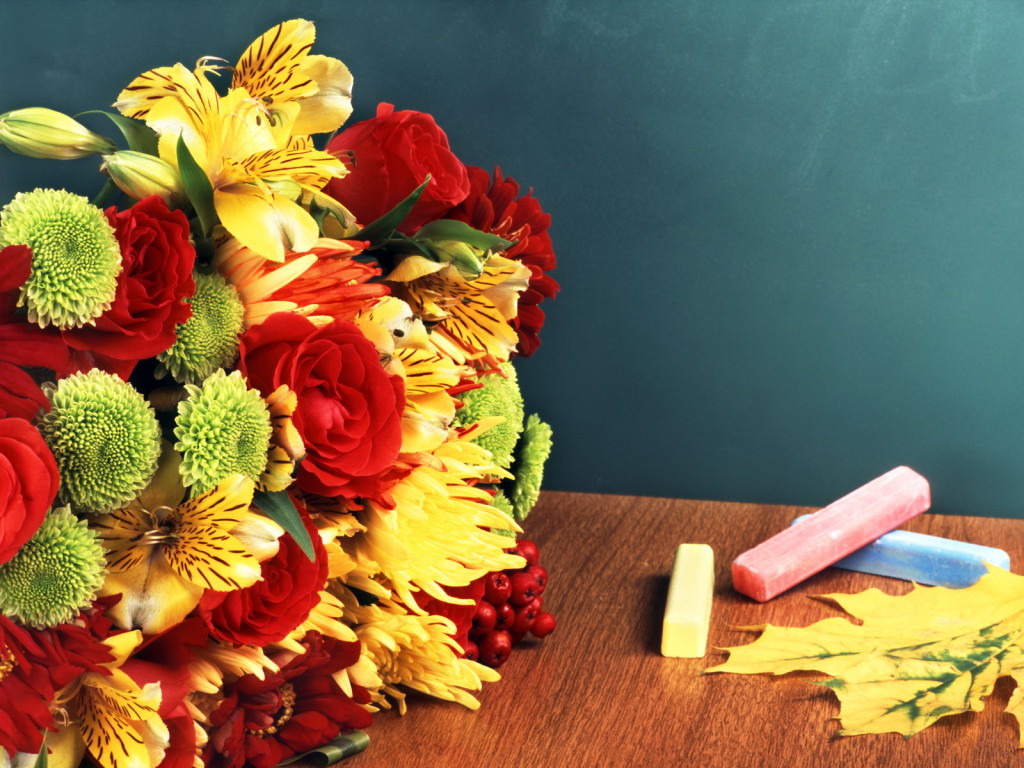 Современное образование.
Новые контексты. Новые решения.
30 августа 2013
г. Лесосибирск